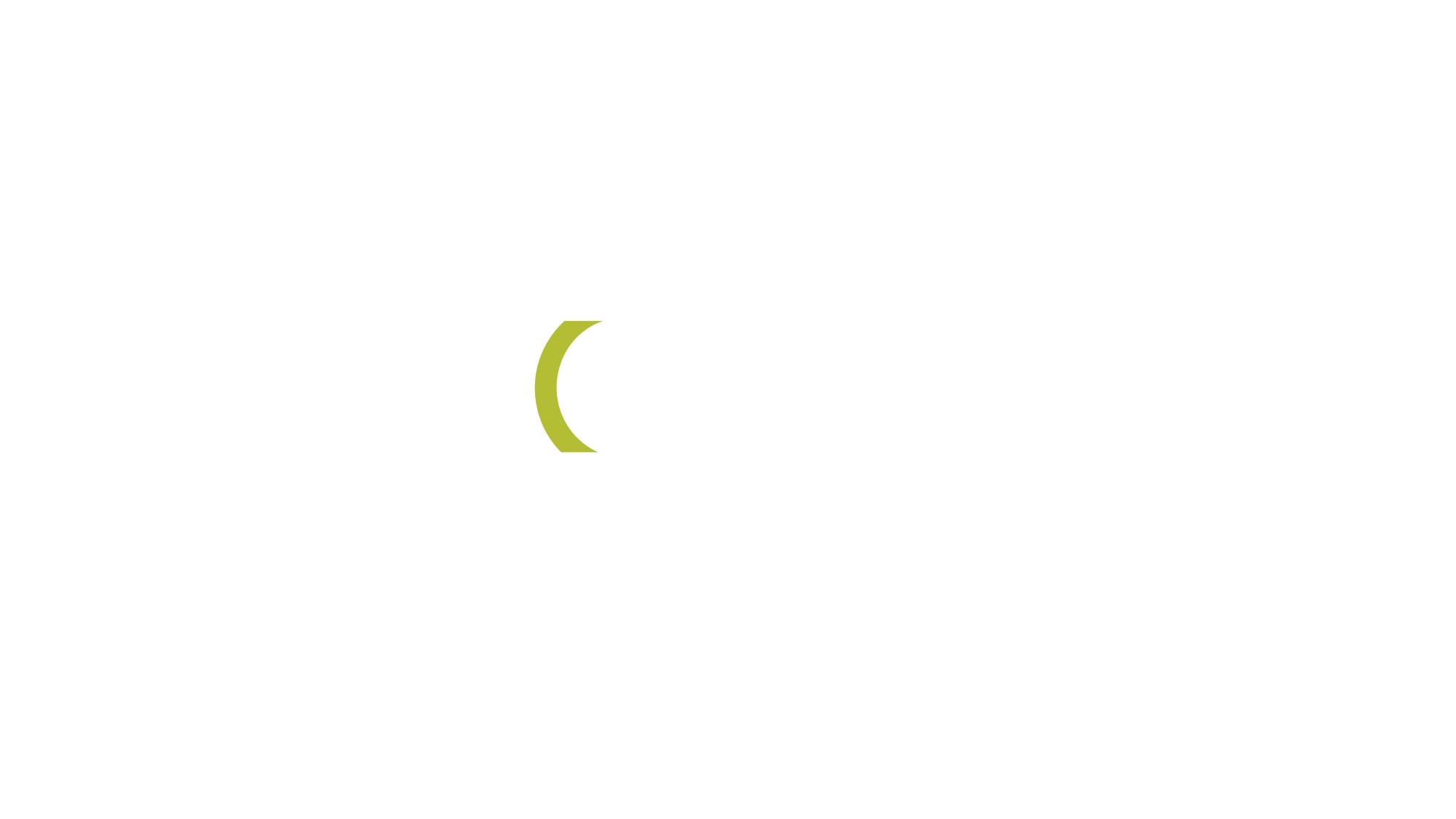 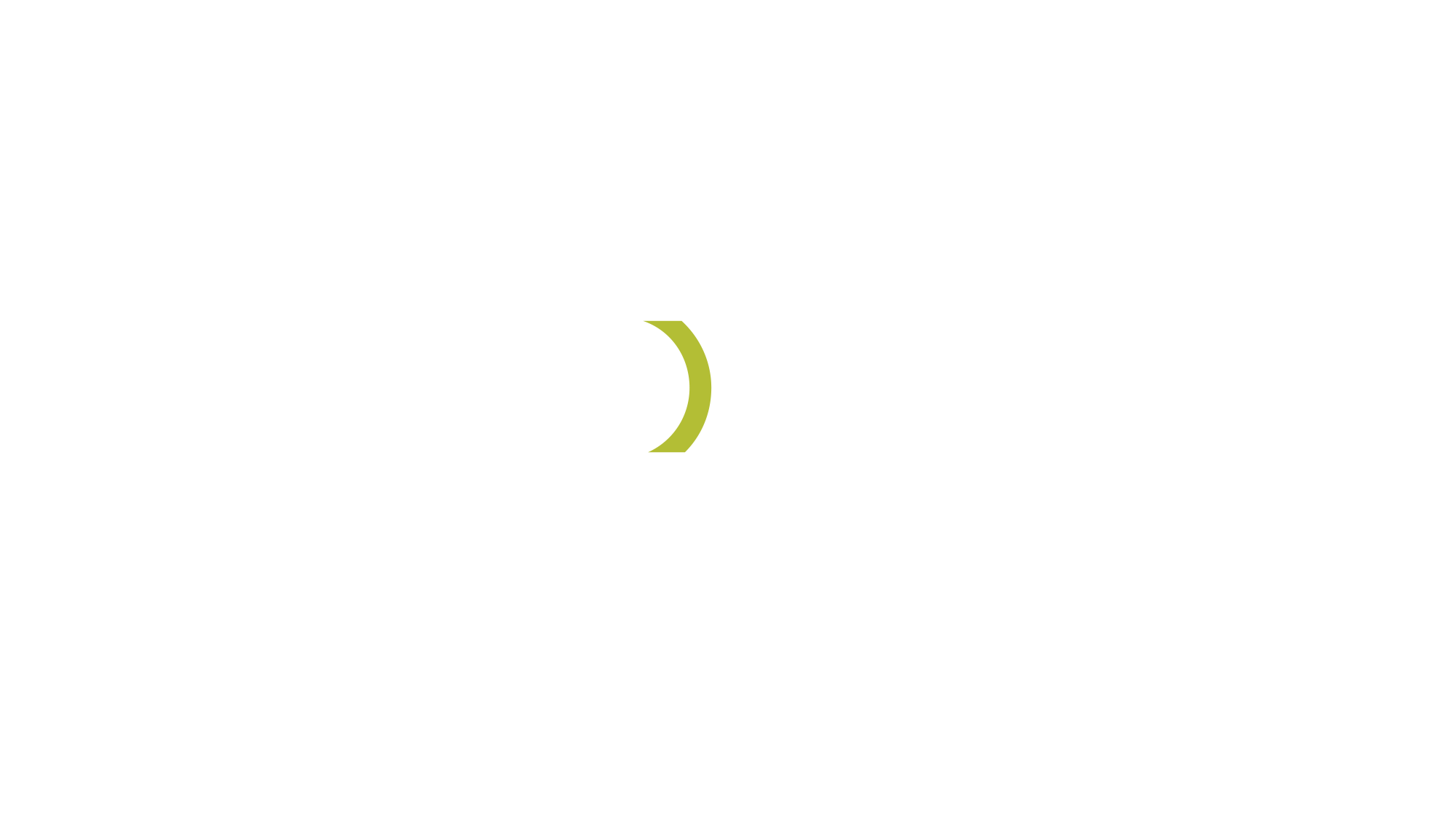 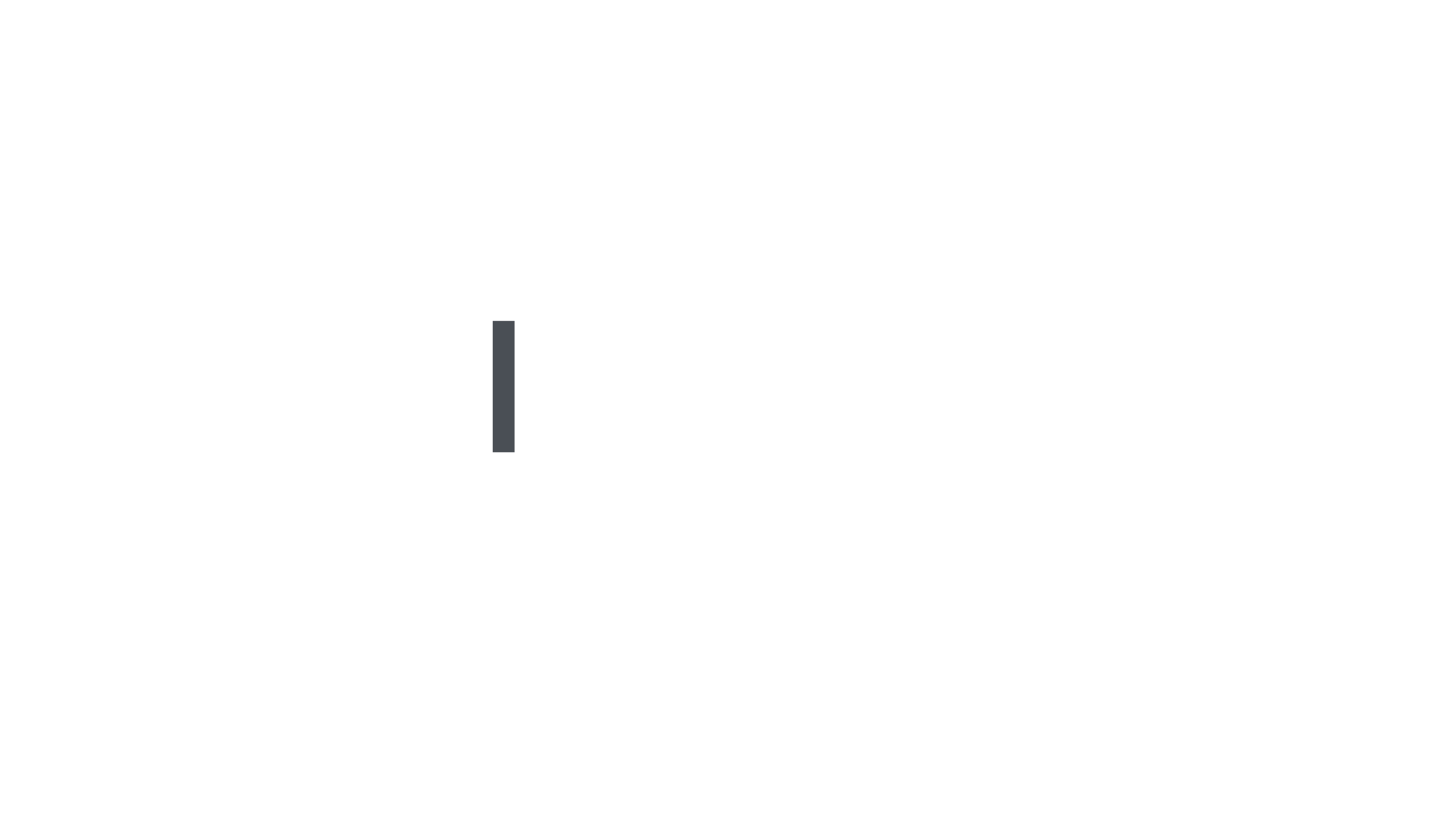 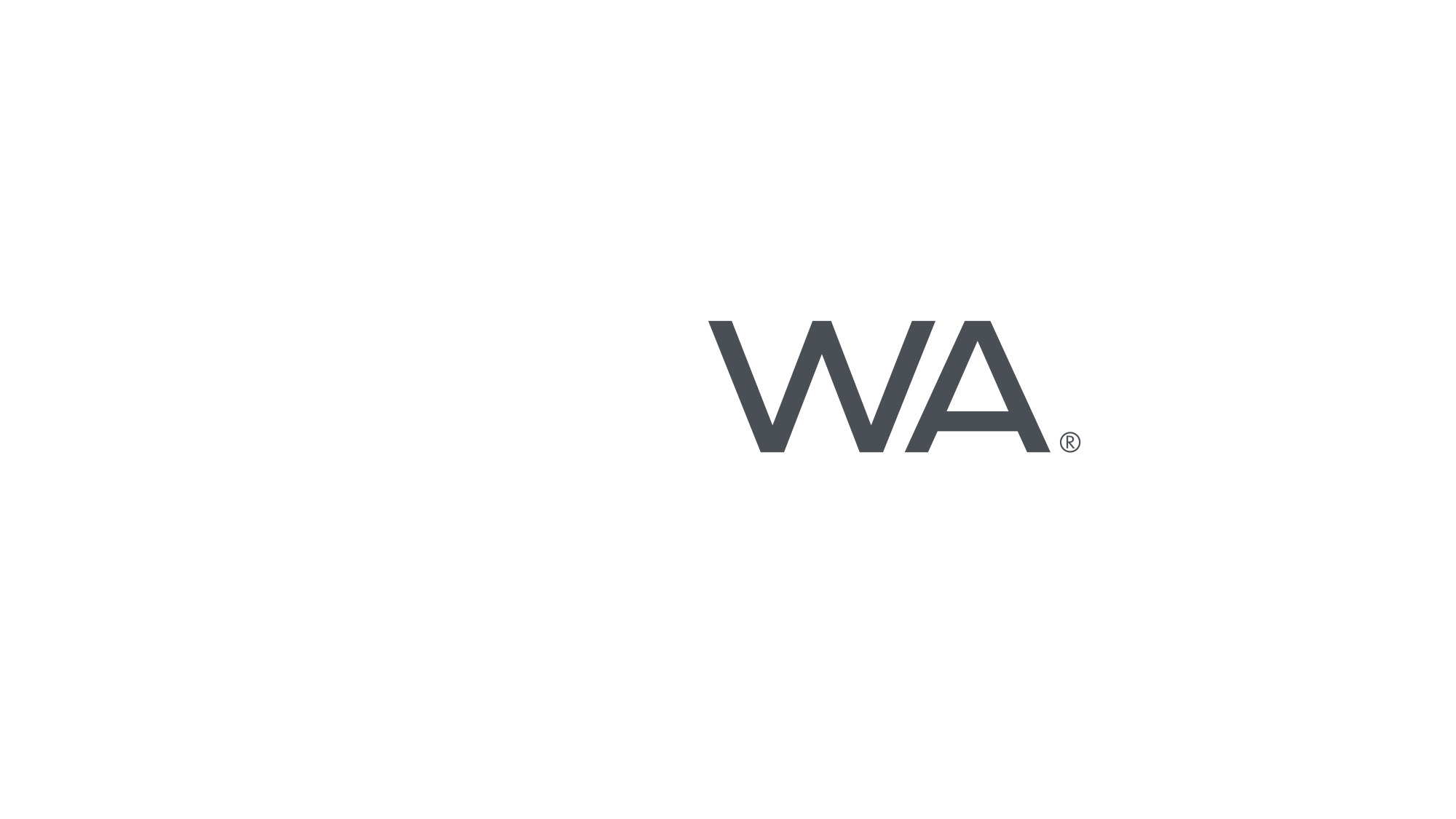 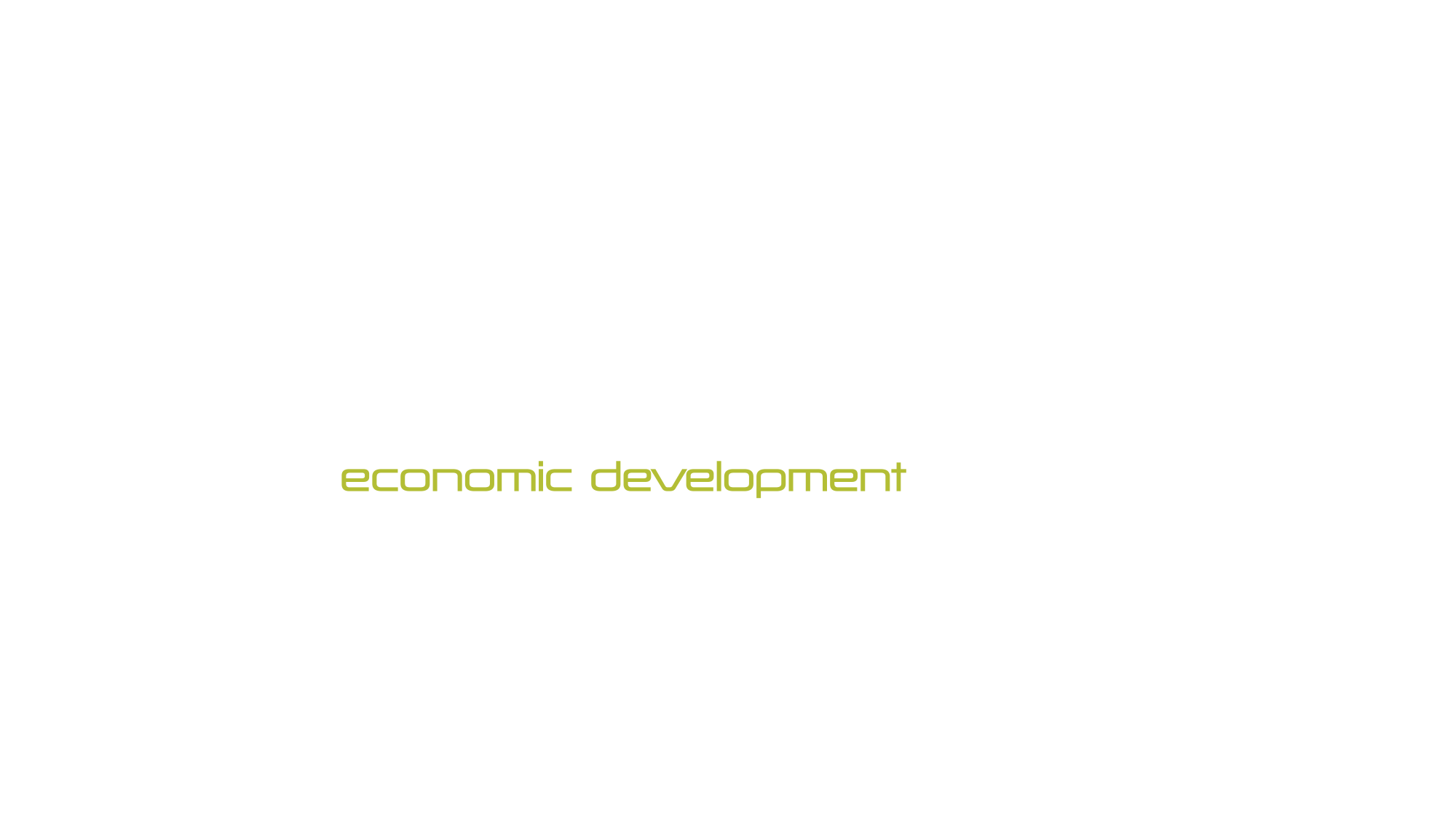 Grid Resilience Funding 
Energy Trends Workshop | May 4, 2023
Stephanie Weisenbach, Program Manager 
Iowa Economic Development Authority | Iowa Energy Office
DOE Grid Funding Highlights
More info: https://www.energy.gov/gdo/grid-and-transmission-program-conductor
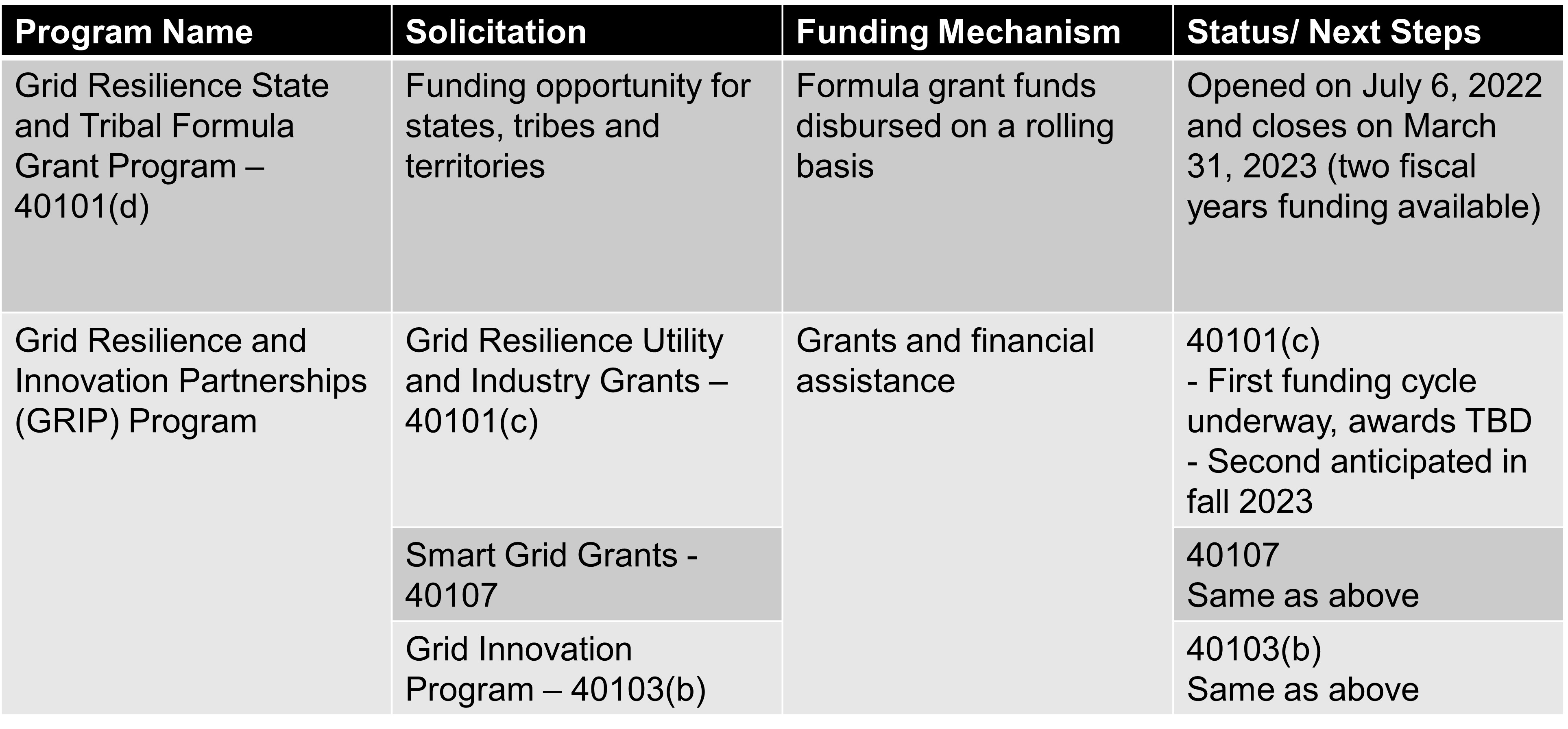 DOE Grid Resilience Formula Grant Program
Objective: Improve the resilience of the electric grid against disruptive events 
Eligible entities for subawards: electric grid operators, electricity generators, transmission owners or operators, distribution providers
Awardee match requirement: 15% of state allocation
Sub awardee match requirement: 100% of subaward; however, if entity sells less than 4M MWh annually, match will be 1/3 of subaward
Expected allocation to Iowa: Approx $5.9M per year for five years, a portion of which must be set aside for small utilities. 
Iowa’s application due to DOE has been submitted and approved.
Summary of Potential Investments
Utility pole management
Hardening of power lines, facilities, substations, of other systems
Undergrounding of electrical equipment
Replacement of old overhead conductors and underground cables 
Relocation of power lines or reconductoring of power lines with low-sag, advanced conductors
Vegetation and fuel-load management
Weatherization technologies and equipment
Monitoring and control technologies 
Enhancing system adaptive capacity (microgrids, battery-storage)
Advanced modeling technologies 
CANNOT be used for new electric generating facilities or cybersecurity
Iowa’s Application to DOE
Objectives 
Increase grid resilience: both preventative measures and improve asset management through evaluation and monitoring 
Facilitate faster service restoration 
Benefit underserved to reduce the impact of outages 
Expand workforce to secure and retain quality jobs 
Criteria to evaluate subaward applications (12 total)
Program thresholds/requirements: eligible entity, sufficient set-aside for small utilities, previous funding/ applications to IEDA or DOE 
Qualitative: community benefits, grid improvement impact, benefitting underserved populations, technology innovation, workforce development plan  
Implementation: project schedule, compliance burden (federal req’s + project type), admin capacity, need for financial assistance
Iowa’s Application to DOE
Methods for distributing funds and monitoring outcomes
Competitive application process through online application system 
Identify and try to help overcome capacity constraints for small utilities 
Establish minimum and maximum requests 
Encourage timely completion of projects  
Provisional metrics to quantify impact of projects, examples may include
Reduction in number and/or duration of outages 
Critical infrastructure impacted/ served by the project
Number of underserved customers benefitted 
Jobs enhanced through new training and skills
Iowa Grid Resilience Fund Next Steps
Application cycle estimated sometime in CY 2023 
IEDA to review applications using the criteria 
Proposed subawards will be provided to DOE to verify compliance with federal requirements.
Federal requirements including but not limited to Build America, Buy America (BABA), Davis Bacon Act (prevailing wage), environmental review, ongoing reporting.
Iowa Grid Resilience Fund Next Steps
Optional preparation steps for applicants 
Evaluate strategies to identify underserved/vulnerable households and potential needs
Evaluate any baseline data associated and potential to measure post-project metrics 
Assess workforce related challenges (in-house or external) and longer-term skillset needs 
Evaluate local match and other programs https://www.iowaeda.com/iowa-energy-office/energy-loans or Grants | IOWA HSEMD 
Consider potential projects for applying to Iowa Grid Resilience Fund
Minimum/ maximum awards TBD. Awards over $1M unlikely.
Communicate with engineer(s), potential estimates, supply chain challenges, etc.
Education on potential projects and strategies
GridWise Technology Portfolio White Paper - GridWise Alliance
Resilient-energy.org by National Renewable Energy Laboratory
https://www.iowaeda.com/iowa-grid-resilience-fund
Contact: stephanie.weisenbach@iowaeda.com or 515-348-6221